Детям о светофоре
Наш домик – светофор.          Мы три родные брата,       Мы светим с                   давних пор  В дороге всем ребятам.
Чтоб тебе помочь
Путь пройти опасный
      Горим и день и ночь
 Зеленый,
            Желтый,
                          Красный.
Cамый строгий – красный свет   Если он горит,    Стоп! Дороги дальше нет,Путь для всех закрыт!
Чтоб спокойно            перешел ты,     Слушай наш совет! - Жди! Увидишь скоро             желтый        В середине свет!
А за ним зеленый светВспыхнет впередиСкажет он:- Препятствий нет,Смело в путь иди!
Правильно ли переходят дорогу мышата?
Чтобы возле перекресткаТы дорогу перешел,Все цвета у светофораНужно помнить хорошо!
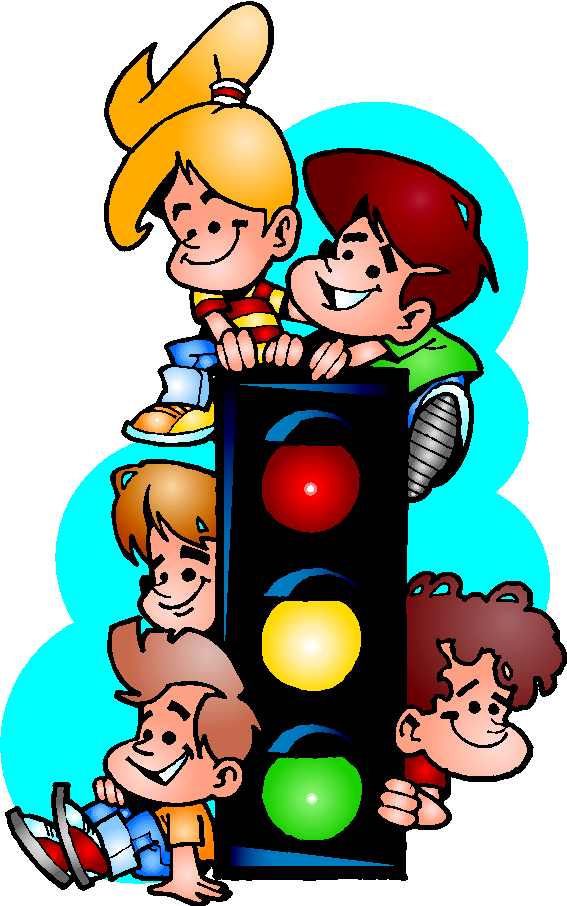 Составила -
Рахимова Лилия Ивановна
Воспитатель МБДОУ д/с № 8